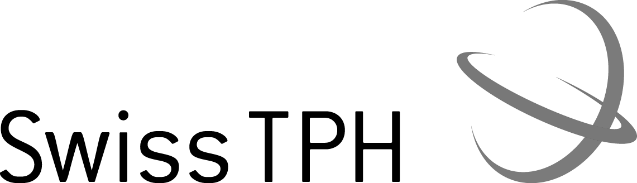 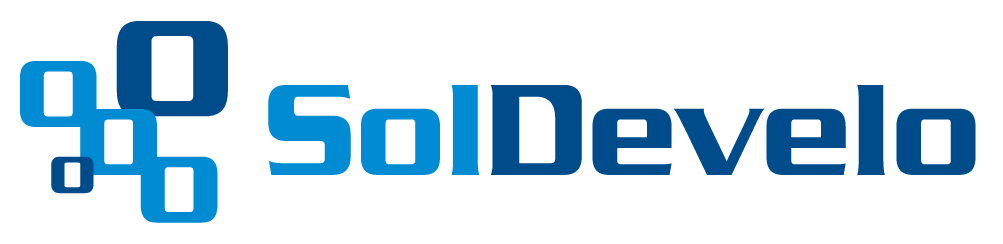 Maintenance and Support
10 January 2021 
Activity Report
December 2021 activities
Support:
OSD-150: Rest API becomes slow after some transactions – Waiting for customer 
OSD-151: Mojaloop deployment guide using kubernetes – Waiting for customer 
OSD-152: Front End Installation Error – Waiting for customer 
OSD-153: Issue on the on-double click to display the required information that is passed to the next page with the uuid – In progress 
OSD-154: Mojaloop Adapter configurations details – Waiting for customer 
OSD-155: Can the Formal Sector module be enabled in demo.openimis.org? – Resolved
OSD-156: Demo server is down – Resolved 
OSD-157: Demo android app cannot retrieve master data – In progress
November 2021 activities
Maintenance/Development:
Bug fixes 
PR reviews and integration
Time budget available
Future activities
Maintenance and development: 
Generate large data set and train demo AI Model 
Publish demo mobile apps on Google Play
Bug fixes & PR
Maintenance and Support
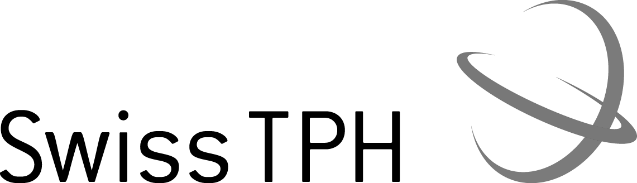 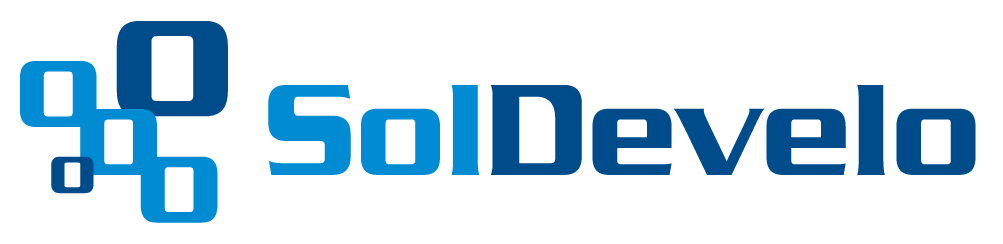